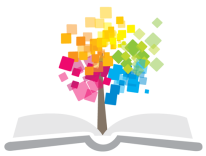 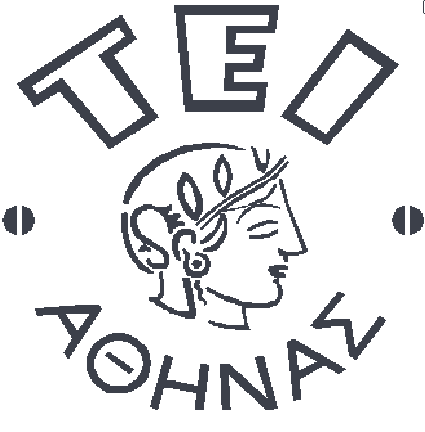 Ανοικτά Ακαδημαϊκά Μαθήματα στο ΤΕΙ Αθήνας
Πολιτική πληροφόρησης
Ενότητα 4: Κώδικας δεοντολογίας του βιβλιοθηκονόμου

Δρ Αλέξανδρος Κουλούρης
Τμήμα Βιβλιοθηκονομίας & Συστημάτων
Πληροφόρησης
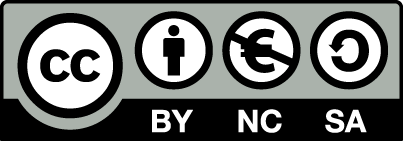 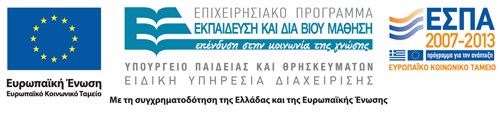 Επισκόπηση θεμάτων
Βασικές αρχές
Υποχρεώσεις απέναντι στο χρήστη
Υποχρεώσεις προς το επάγγελμα
Υποχρεώσεις προς το υλικό και την πληροφορία
Βασικές αρχές
Ο κώδικας δεοντολογίας είναι ένας κώδικας ηθικής και δεσμεύει τον βιβλιοθηκονόμο ως επαγγελματία
Δεν είναι κώδικας νομικού χαρακτήρα
Υποχρέωση συμμόρφωσης προς αυτόν έχουν μόνο τα μέλη της ΕΕΒΕΠ
Ο κώδικας δεοντολογίας αναφέρεται στις υποχρεώσεις του βιβλιοθηκονόμου απέναντι στον χρήστη και στο επάγγελμα
Υποχρεώσεις απέναντι στο χρήστη 1/3
Ο βιβλιοθηκονόμος 
Εξασφαλίζει στον χρήστη την πρόσβαση στις πληροφορίες χωρίς κανένα περιορισμό πλην αυτών των νόμων ή κανονισμών
Παρέχει πλήρη και αντικειμενική πληροφόρηση
Υποχρεώσεις απέναντι στο χρήστη 2/3
Δεν λαμβάνει υπόψη φύλο, ηλικία, κοινωνική κατάσταση, θρησκευτική πίστη, πολιτικές πεποιθήσεις κατά τη διαδικασία παροχής εξυπηρέτησης
Απορρίπτει κάθε είδος λογοκρισίας
Εγγυάται την εμπιστευτική παροχή της πληροφορίας και των πηγών που επιθυμεί ο χρήστης
Υποχρεώσεις απέναντι στο χρήστη 3/3
Δεν πρέπει να εμπλέκεται σε συγκρούσεις συμφερόντων και να χρησιμοποιεί για δική του και μόνο ωφέλεια πληροφορίες και πόρους
Προάγει σε επίπεδο προσωπικό και συλλογικό την αυτονομία και την αποτελεσματικότητα των υπηρεσιών της βιβλιοθήκης ως εργαλείου της δημοκρατίας
Υποχρεώσεις προς το επάγγελμα
Ο βιβλιοθηκονόμος πρέπει να
τιμά το επάγγελμα με την βαθιά συναίσθηση της κοινωνικής του χρησιμότητας
διαθέτει επαγγελματική κατάρτιση 
παρέχει στο χρήστη υπηρεσίες υψηλής ποιότητας
έχει συνεχή ενημέρωση (συμμετοχή σε ενώσεις, οργανισμούς, κ.ά.)
έχει συναδελφικότητα, σεβασμό κ.λπ.
Υποχρεώσεις προς το υλικό και την πληροφορία
Ο βιβλιοθηκονόμος δεσμεύεται να
προωθεί την αξιοποίηση και την προστασία του υλικού και της πληροφορίας
διασφαλίζει την μετάδοση της γνώσης
προωθεί την ολοκλήρωση των διαφόρων πληροφοριακών συστημάτων και 
την άρση των γεωγραφικών και οργανωτικών εμποδίων που περιορίζουν την διακίνηση των πληροφοριών και των τεκμηρίων
Τέλος Ενότητας
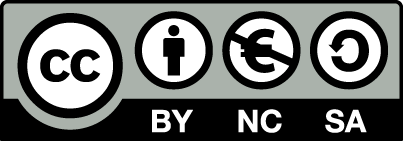 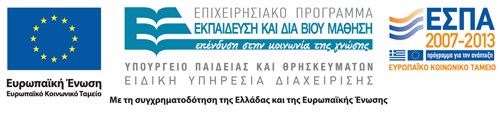 Σημειώματα
Σημείωμα Αναφοράς
Copyright Τεχνολογικό Εκπαιδευτικό Ίδρυμα Αθήνας, Αλέξανδρος Κουλούρης 2014. Αλέξανδρος Κουλούρης. «Πολιτική Πληροφόρησης. Ενότητα 4: Κώδικας Δεοντολογίας του Βιβλιοθηκονόμου». Έκδοση: 1.0. Αθήνα 2014. Διαθέσιμο από τη δικτυακή διεύθυνση: ocp.teiath.gr.
Σημείωμα Αδειοδότησης
Το παρόν υλικό διατίθεται με τους όρους της άδειας χρήσης Creative Commons Αναφορά, Μη Εμπορική Χρήση Παρόμοια Διανομή 4.0 [1] ή μεταγενέστερη, Διεθνής Έκδοση.   Εξαιρούνται τα αυτοτελή έργα τρίτων π.χ. φωτογραφίες, διαγράμματα κ.λ.π., τα οποία εμπεριέχονται σε αυτό. Οι όροι χρήσης των έργων τρίτων επεξηγούνται στη διαφάνεια  «Επεξήγηση όρων χρήσης έργων τρίτων». 
Τα έργα για τα οποία έχει ζητηθεί άδεια  αναφέρονται στο «Σημείωμα  Χρήσης Έργων Τρίτων».
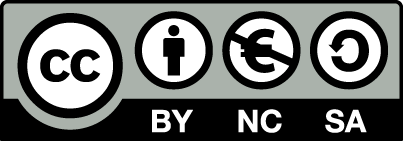 [1] http://creativecommons.org/licenses/by-nc-sa/4.0/ 
Ως Μη Εμπορική ορίζεται η χρήση:
που δεν περιλαμβάνει άμεσο ή έμμεσο οικονομικό όφελος από την χρήση του έργου, για το διανομέα του έργου και αδειοδόχο
που δεν περιλαμβάνει οικονομική συναλλαγή ως προϋπόθεση για τη χρήση ή πρόσβαση στο έργο
που δεν προσπορίζει στο διανομέα του έργου και αδειοδόχο έμμεσο οικονομικό όφελος (π.χ. διαφημίσεις) από την προβολή του έργου σε διαδικτυακό τόπο
Ο δικαιούχος μπορεί να παρέχει στον αδειοδόχο ξεχωριστή άδεια να χρησιμοποιεί το έργο για εμπορική χρήση, εφόσον αυτό του ζητηθεί.
Επεξήγηση όρων χρήσης έργων τρίτων
Δεν επιτρέπεται η επαναχρησιμοποίηση του έργου, παρά μόνο εάν ζητηθεί εκ νέου άδεια από το δημιουργό.
©
διαθέσιμο με άδεια CC-BY
Επιτρέπεται η επαναχρησιμοποίηση του έργου και η δημιουργία παραγώγων αυτού με απλή αναφορά του δημιουργού.
διαθέσιμο με άδεια CC-BY-SA
Επιτρέπεται η επαναχρησιμοποίηση του έργου με αναφορά του δημιουργού, και διάθεση του έργου ή του παράγωγου αυτού με την ίδια άδεια.
διαθέσιμο με άδεια CC-BY-ND
Επιτρέπεται η επαναχρησιμοποίηση του έργου με αναφορά του δημιουργού. 
Δεν επιτρέπεται η δημιουργία παραγώγων του έργου.
διαθέσιμο με άδεια CC-BY-NC
Επιτρέπεται η επαναχρησιμοποίηση του έργου με αναφορά του δημιουργού. 
Δεν επιτρέπεται η εμπορική χρήση του έργου.
Επιτρέπεται η επαναχρησιμοποίηση του έργου με αναφορά του δημιουργού
και διάθεση του έργου ή του παράγωγου αυτού με την ίδια άδεια.
Δεν επιτρέπεται η εμπορική χρήση του έργου.
διαθέσιμο με άδεια CC-BY-NC-SA
διαθέσιμο με άδεια CC-BY-NC-ND
Επιτρέπεται η επαναχρησιμοποίηση του έργου με αναφορά του δημιουργού.
Δεν επιτρέπεται η εμπορική χρήση του έργου και η δημιουργία παραγώγων του.
διαθέσιμο με άδεια 
CC0 Public Domain
Επιτρέπεται η επαναχρησιμοποίηση του έργου, η δημιουργία παραγώγων αυτού και η εμπορική του χρήση, χωρίς αναφορά του δημιουργού.
Επιτρέπεται η επαναχρησιμοποίηση του έργου, η δημιουργία παραγώγων αυτού και η εμπορική του χρήση, χωρίς αναφορά του δημιουργού.
διαθέσιμο ως κοινό κτήμα
χωρίς σήμανση
Συνήθως δεν επιτρέπεται η επαναχρησιμοποίηση του έργου.
12
Διατήρηση Σημειωμάτων
Οποιαδήποτε αναπαραγωγή ή διασκευή του υλικού θα πρέπει να συμπεριλαμβάνει:
το Σημείωμα Αναφοράς
το Σημείωμα Αδειοδότησης
τη δήλωση Διατήρησης Σημειωμάτων
το Σημείωμα Χρήσης Έργων Τρίτων (εφόσον υπάρχει)
μαζί με τους συνοδευόμενους υπερσυνδέσμους.
Χρηματοδότηση
Το παρόν εκπαιδευτικό υλικό έχει αναπτυχθεί στo πλαίσιo του εκπαιδευτικού έργου του διδάσκοντα.
Το έργο «Ανοικτά Ακαδημαϊκά Μαθήματα στο ΤΕΙ Αθήνας» έχει χρηματοδοτήσει μόνο την αναδιαμόρφωση του εκπαιδευτικού υλικού. 
Το έργο υλοποιείται στο πλαίσιο του Επιχειρησιακού Προγράμματος «Εκπαίδευση και Δια Βίου Μάθηση» και συγχρηματοδοτείται από την Ευρωπαϊκή Ένωση (Ευρωπαϊκό Κοινωνικό Ταμείο) και από εθνικούς πόρους.
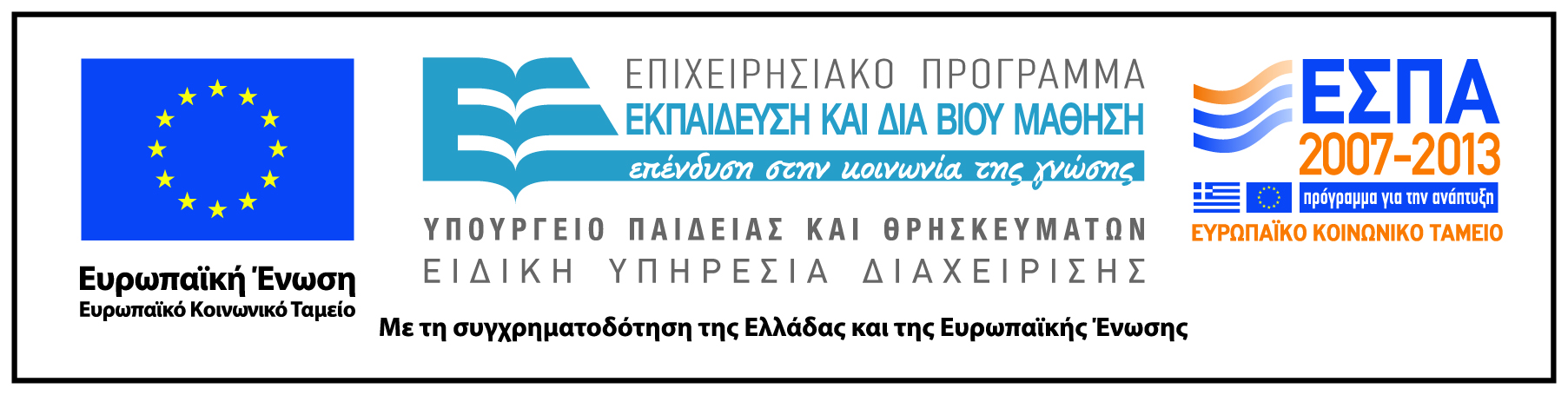